Clases de Automatización
Neumática e Hidráulica
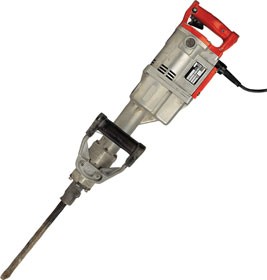 Clases de Automatización: Neumática e Hidráulica
Desde lo antigüedad, el hombre ha sabido aprovechar los capacidades energéticos de los fluidos o presión. Algunos ejemplos de los primeros aplicaciones de dichos fluidos son el fuelle de mano paro avivar el fuego en fundiciones o airear minas de extracción de minerales, instrumentos musicales de viento, obras de riego en lo antiguo Mesopotamia, colectores de aguas negros, entre otros.
Clases de Automatización: Neumática e Hidráulica
Dos son los ciencias que estudio los fluidos en equilibrio y en movimiento, ya sean gaseosos (Neumático) o líquidos (Hidráulico). Por tonto, podremos definir las tecnologías neumática e hidráulica como aquellas tecnologías destinadas a aprovechar las capacidades energéticas de los fluidos a presión para obtener un trabajo útil y convertir los procesos manuales en automáticos o semiautomáticos.
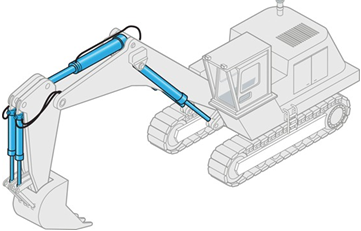 Clases de Automatización: Neumática e Hidráulica
Presentar una lista de las aplicaciones actuales de la neumática e hidráulica es un esfuerzo en vano, por lo interminable que ésta podría resultar. En una apurada síntesis, la neumática puede estar presente en cualquier proceso industrial manual o semiautomático que requiera incrementar su producción, aumentar la calidad del producto y mejorar su calidad. La progresiva sustitución de la energía humana por las energías neumática, hidráulica o eléctrica responde sobre todo a un intento de minimizar los costes de producción y conseguir la automatización de los diferentes procesos industriales.
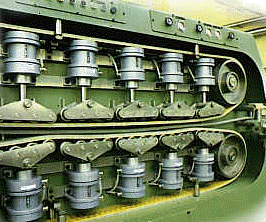 Clases de Automatización: Neumática e Hidráulica
Actualmente los sistemas neumáticos e hidráulicos se encuentran difundidos por todos los ámbitos: riego de campos, instalaciones de agua potable y de desechos, en los vehículos de transporte, sistemas de aire acondicionado, etc. Sin embargo es en la industria donde nos interesa conocer cual ha sido su implantación. Los circuitos neumáticos e hidráulicos, son cada día más empleados en maquinaria de construcción (excavadoras, grúas...), medios de transporte, en sistemas de fabricación, ensamblaje y manipulación, sistemas robotizados o industrias de procesos continuos
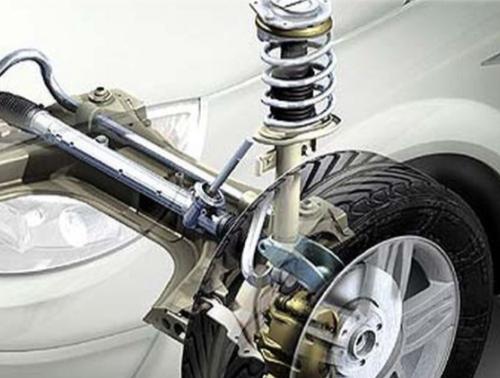 Clases de Automatización: Neumática e Hidráulica
Actualmente los sistemas neumáticos e hidráulicos se encuentran difundidos por todos los ámbitos: riego de campos, instalaciones de agua potable y de desechos, en los vehículos de transporte, sistemas de aire acondicionado, etc. Sin embargo es en la industria donde nos interesa conocer cual ha sido su implantación. Los circuitos neumáticos e hidráulicos, son cada día más empleados en maquinaria de construcción (excavadoras, grúas...), medios de transporte, en sistemas de fabricación, ensamblaje y manipulación, sistemas robotizados o industrias de procesos continuos
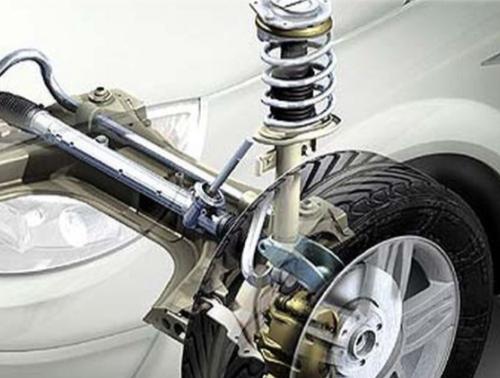 Clases de Automatización: Neumática e Hidráulica
Los circuitos eléctricos y los circuitos neumáticos e hidráulicos comparten elementos similares en cuanto o lo función que desempeñan en el conjunto:

Elemento generador de energía: En el circuito eléctrico, dicho elemento es la pila o batería; en el circuito neumático, el compresor, y en el hidráulico , la bomba.
Elemento de transporte: son los conductos que unen los elementos del circuito. En el circuito eléctrico, son los cables o hilos. En los circuitos neumáticos e hidráulicos, son los tuberías y conductos por los que se canaliza el aire o el aceite, respectivamente.
Actuadores: son los elementos que transforman la energía recibido en otro tipo de energía, poro realizar uno acción concreto. Así por ejemplo, en un circuito eléctrico puede ser uno bombilla; en los circuitos neumáticos e hidráulicos, el actuador es el cilindro, cuyo émbolo y vástago se desplazan linealmente.
Elementos de mando y de control: Son elementos que abren o cierran el circuito. En el eléctrico, podría ser un interruptor; en el neumático e hidráulico se emplean válvulas, que permiten, dirigen o impiden lo circulación del fluido por el circuito.
Clases de Automatización: Neumática e Hidráulica
La Red de Distribución la conforman el conjunto de conducciones y órganos de conexión (codos, divisores de flujo, T's, racores....) encargados de distribuir el fluido de trabajo entre los distintos elementos del circuito. :
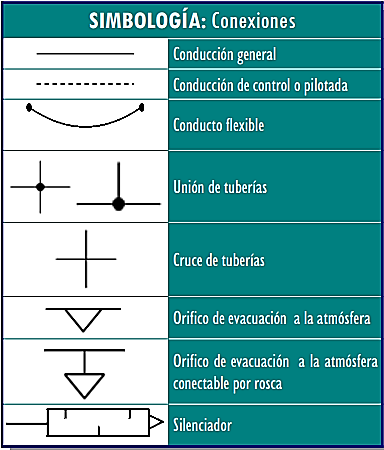 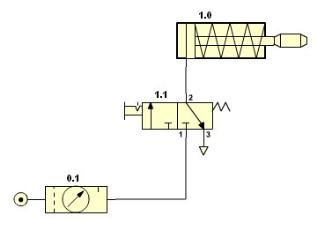 Clases de Automatización: Neumática e Hidráulica
Las redes pueden ser :

Abiertas: que comunican en algún punto con el exterior. El fluido de trabajo, tras pasar por el elemento actuador, se libera al ambiente (Neumática).
Cerradas: donde el fluido de trabajo circula primero en sentido depósito actuador, para luego volver al depósito a través del llamado circuito de retorno. Este es el caso de los circuitos oleo hidráulicos, donde el aceite no se puede verter al ambiente (es contaminante).
Clases de Automatización: Neumática e Hidráulica
Grupo Compresor.
Es el conjunto de dispositivos encargados de filtrar y captar el aire del exterior a presión atmosférica, elevando su presión y cediéndolo posteriormente al resto del circuito
Consta de:
Filtro de captación: impide la entrada de partículas extrañas en el aire del circuito.
Motor: dispositivo que produce energía mecánica comunicándosela al compresor.
Compresor: elemento encargado de transformar la energía mecánica o eléctrica del motor en energía de presión; es decir, elevar la presión del fluido de trabajo. Por tanto, el compresor toma aire del exterior, a presión atmosférica, y lo comprime aumentando su presión.
Clases de Automatización: Neumática e Hidráulica
Grupo Compresor.
Los compresores se diferencian por el caudal que son capaces de suministrar a la red neumática, por lo que su rango suele variar entre los pequeños compresores de unas decenas de litros por minuto hasta los de grandes dimensiones, que son capaces de generar un caudal de hasta 50 000 m3 /min.
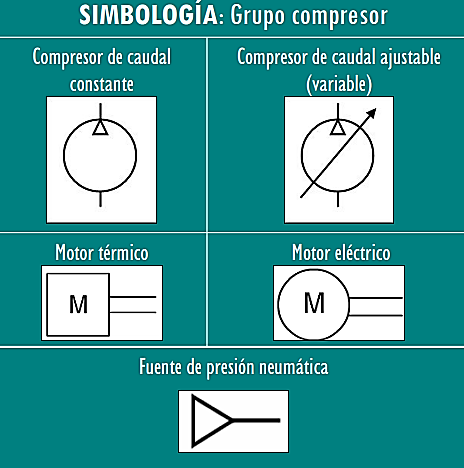 Clases de Automatización: Neumática e Hidráulica
Grupo Compresor.
Por otra parte, los compresores se pueden clasificar en función de la forma en que tiene lugar la compresión del aire:

Compresores volumétricos: Comprimen el aire al reducir el volumen del recinto que lo contiene. Pueden ser:

Alternativos. Disponen de un émbolo o pistón que realiza un movimiento alternativo en el interior de un cilindro. El aire entra en la cámara del cilindro por una válvula de admisión. Cuando se ha llenado la cámara, la válvula se cierra y el pistón se desplaza: disminuye el volumen de la cámara y aumenta la presión del aire contenido en su interior.
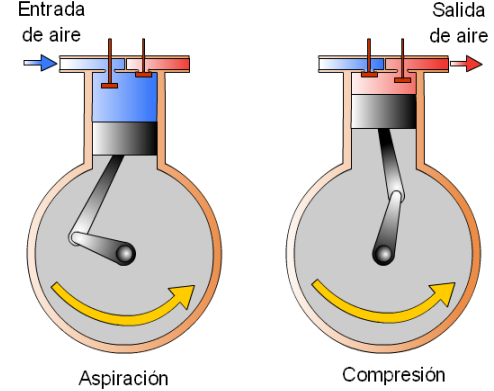 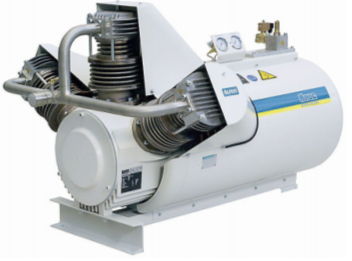 Clases de Automatización: Neumática e Hidráulica
Grupo Compresor.
Por otra parte, los compresores se pueden clasificar en función de la forma en que tiene lugar la compresión del aire:

Rotativos. Constituidos por una cámara de compresión y un rotor. Al girar el rotor, el compresor aspira el aire y lo comprime en la cámara. Los más utilizados son los compresores rotativos de paletas, que constan de un eje sobre el que se dispone un conjunto de paletas; entre las paredes del compresor y las paletas se crean unas pequeñas cámaras que van disminuyendo de volumen al girar y, en consecuencia, aumentando la presión del aire contenido en su interior.
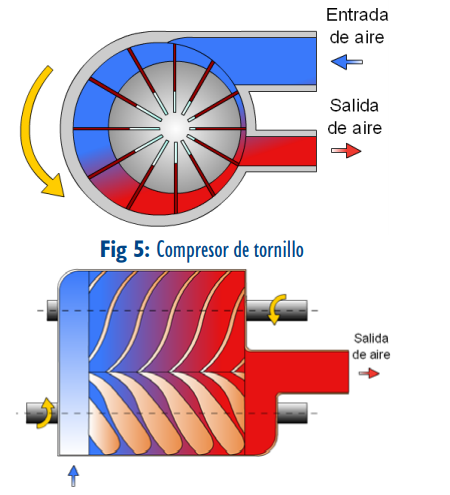 Automatización Eléctrica
Clases de Automatización: Eléctrica
La automatización eléctrica es uno de los sistemas de automatización más empleados y extendidos en la actualidad no sólo en la industria, sino en casi todos los campos de la vida diaria.
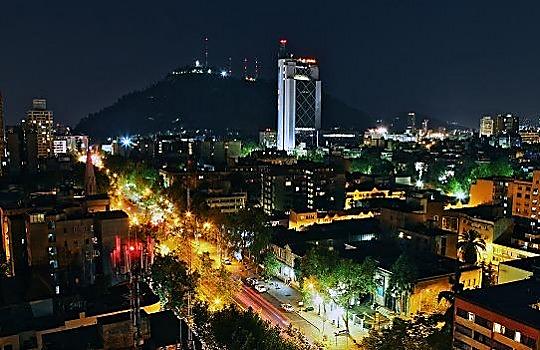 [Speaker Notes: La automatización eléctrica es uno de los sistemas de automatización más empleados y extendidos en la actualidad no sólo en la industria, sino en casi todos los campos de la vida diaria. Ésta ha permitido no solamente un aumento en la producción industrial, sino un mejor control de los procesos, así como una mayor seguridad y confort de las personas en la sociedad actual.]
Clases de Automatización: Eléctrica
Automatización eléctrica, definición.

La automatización eléctrica es un sistema diseñado con el fin de aprovechar la capacidad de las máquinas en la realización de determinadas tareas.
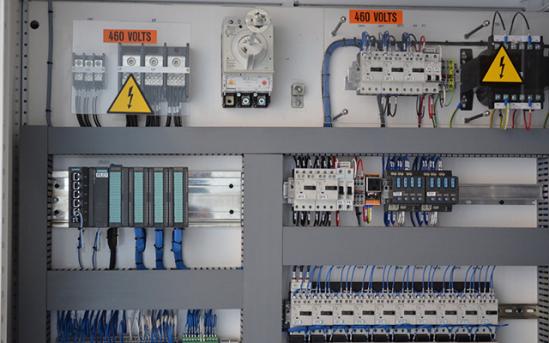 [Speaker Notes: La automatización eléctrica es un sistema diseñado con el fin de aprovechar la capacidad de las máquinas en la realización de determinadas tareas que eran efectuadas históricamente por los seres humanos, así como para controlar la secuencia de dichas operaciones sin intervención humana. Pero el empleo de la automatización eléctrica no se limita solamente a la producción industrial, sino que ésta se utiliza en cualquier otro sector en que se requiera el funcionamiento independiente o semi-independiente de algún dispositivo.

Los sistemas de actuación eléctrica se basan en motores, actuadores electromagnéticos y otros, y el mando eléctrico es generalmente mediante relés.]
Clases de Automatización: Eléctrica
Usos de este tipo de automatización

La automatización eléctrica conjuntamente con la electrónica es una de las más empleadas actualmente dentro de las diferentes variantes de automatizaciones existentes (sistemas de automatización mecánica, neumática e hidráulica).
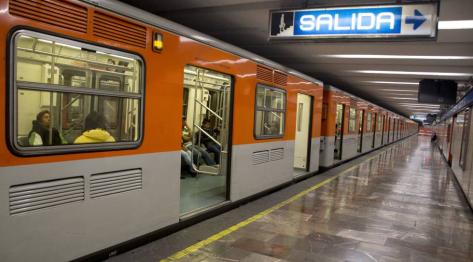 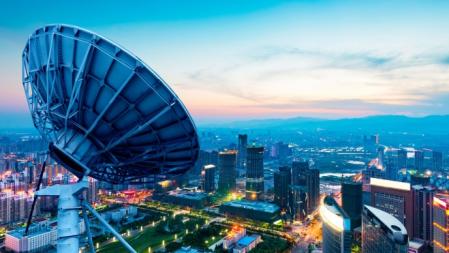 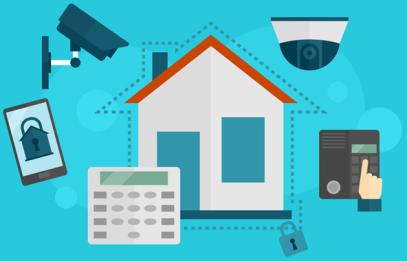 [Speaker Notes: La automatización eléctrica conjuntamente con la electrónica es una de las más empleadas actualmente dentro de las diferentes variantes de automatizaciones existentes (sistemas de automatización mecánica, neumática e hidráulica).

Éste es aplicado en las máquinas, herramientas y sistemas de producción en series industriales, en las comunicaciones, en los sistemas de transporte, en la aeronáutica, en algunos sistemas de seguridad, incluso en el hogar, como por ejemplo, en muchos equipos electrodomésticos.]
Clases de Automatización: Eléctrica
Efectos

Las ventajas que estos sistemas de automatización traen a la vida diaria del ser humano son más que evidentes, entre ellos se encuentran:
Humanización del trabajo
Mayor aprovechamiento laboral
Mayor seguridad laboral
Mayor efectividad y exactitud
Mayor confort
[Speaker Notes: Las ventajas que estos sistemas de automatización traen a la vida diaria del ser humano son más que evidentes, entre ellos se encuentran:
Humanización del trabajo: libera al operario de la carga de ciertos trabajos forzados o peligrosos.
Mayor aprovechamiento laboral: las máquinas y sistemas automatizados son generalmente más productivas y eficientes que el ser humano, esto permite además que el trabajador pueda utilizar su jornada laboral en otras tareas.
Mayor seguridad laboral: debido a que éstos realizan el trabajo más riesgoso y/o perjudicial.
Mayor efectividad y exactitud: no sólo en la industria, sino también en otros sectores como las comunicaciones y el transporte, los sistemas de automatización eléctrica son de gran ayuda, ya que permiten una mayor eficiencia, rapidez y confiabilidad de los mismos.
Mayor confort: la cualidad de estos sistemas de funcionar independiente o semi-independientemente tiene un efecto positivo sobre la vida de la sociedad, incluso en la vida privada o del hogar, mediante el empleo de estos sistemas automatizados en equipos electrodomésticos y otros.]
Clases de Automatización: Eléctrica
Efectos

Sin embargo, no todos los efectos de la automatización eléctrica son beneficiosos, no solo en lo referente a su uso en actividades que afectan la existencia humana,
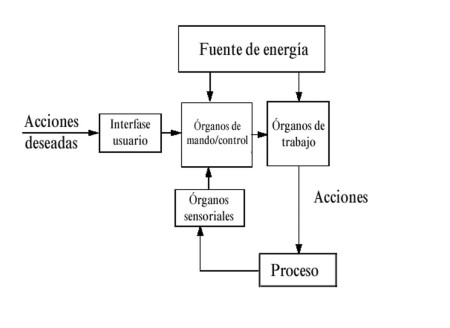 [Speaker Notes: Puede provoca el desempleo y el subempleo.

No obstante, es evidente que la automatización eléctrica trae grandes beneficios y es de gran utilidad en el mundo moderno, y cualquier aspecto negativo que pueda señalarse no es culpa de la automatización en sí, sino del proceder humano y del uso que pueda hacer de ésta.]
Automatización Mecánica
Clases de Automatización: Mecánica
Los sistemas mecánicos suelen ser complicados ­por la abundancia de mecanismos­ y de escasa flexibilidad. Por el contrario, la tecnología que regula su funcionamiento es relativamente accesible al personal poco cualificado, lo que se traduce en un montaje y mantenimiento económicos.
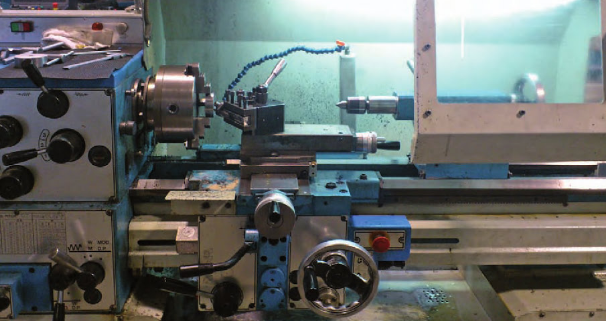 [Speaker Notes: Los mecanismos que los componen son: ruedas dentadas y poleas para transmisiones del movimiento de biela­-manivela, piñón-­cremallera, etc., para la conversión del movimiento rectilíneo en circular y viceversa; levas y palancas para la obtención de recorridos controlados, etc.]
Clases de Automatización: Mecánica
Este tipo de automatismos tuvo un gran auge con la aparición de los autómatas de reloj durante la Edad Media y Edad Moderna que, todavía, se pueden ver en las catedrales y edificios públicos. Durante la revolución industrial estos automatismos sirvieron para potenciar la fabricación  industrial junto con la máquina de vapor
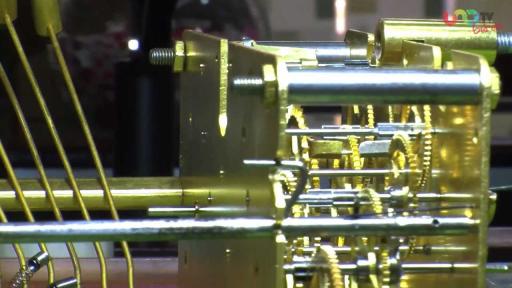 Clases de Automatización: Mecánica
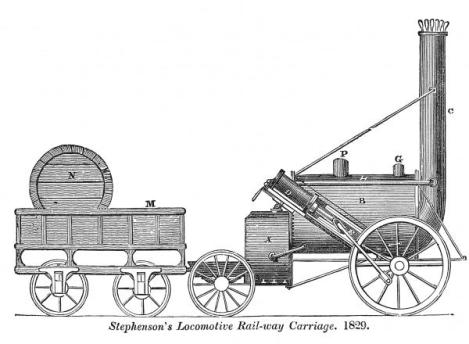 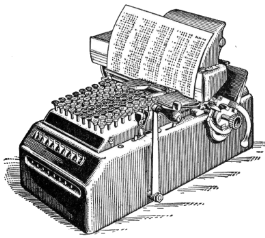 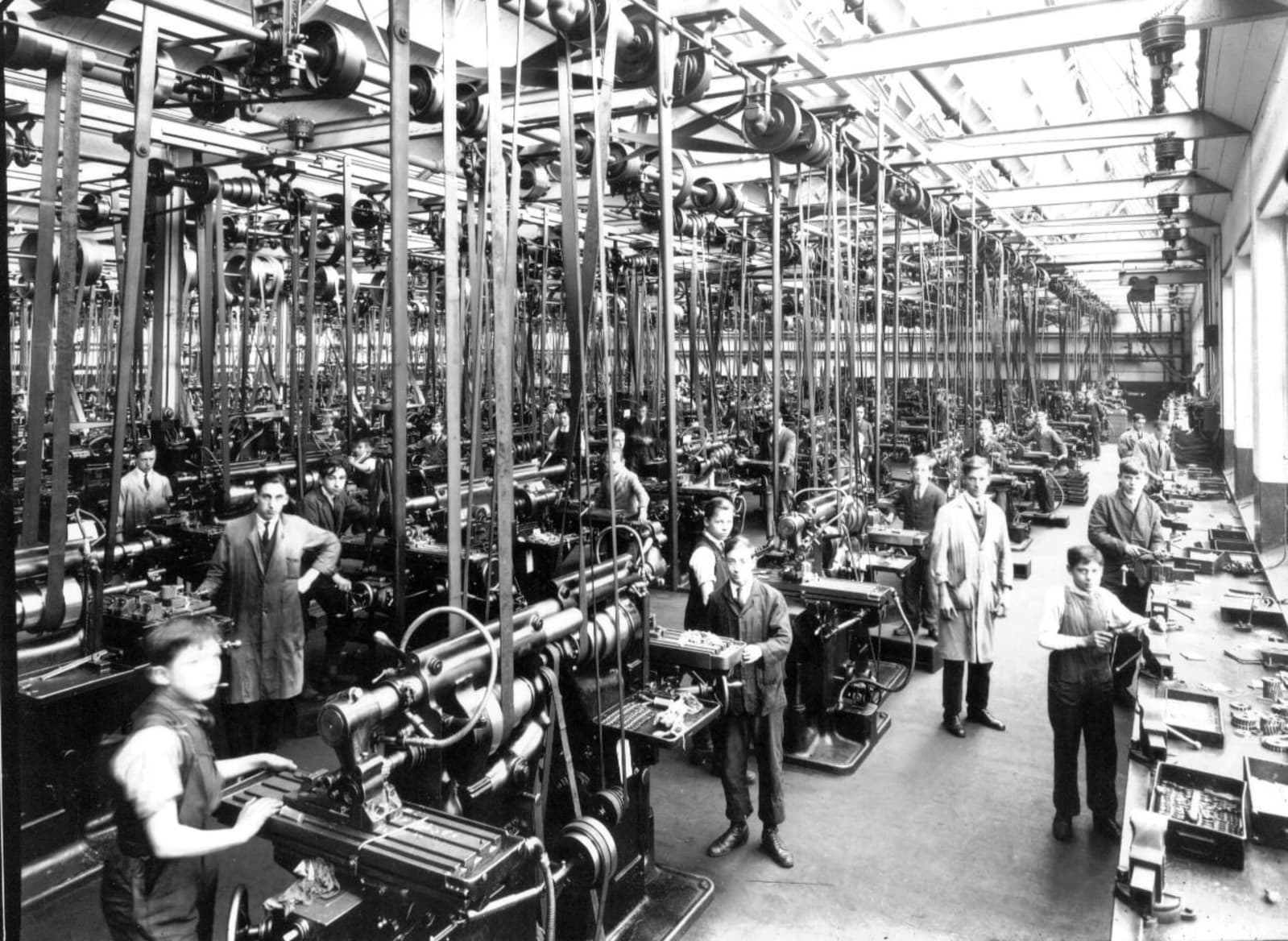 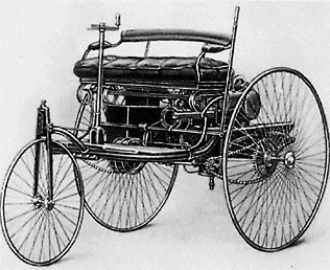 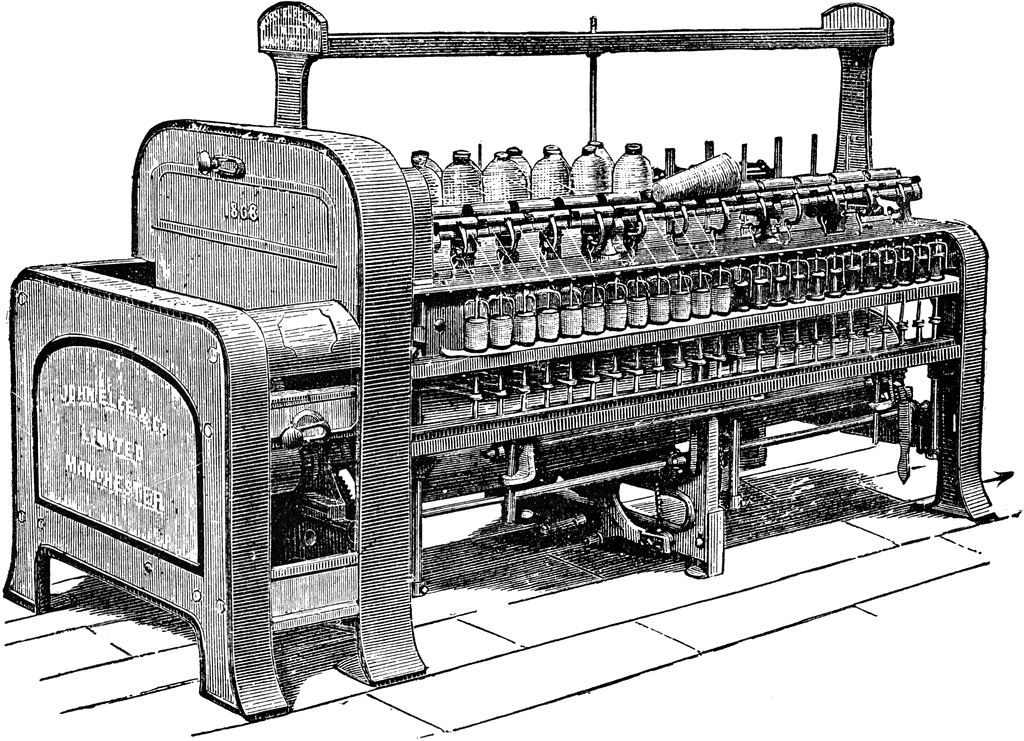 Clases de Automatización: Mecánica
Actualmente, las máquinas herramientas como el torno, la fresadora, limadora, etc. son la más clara representación de un automatismo mecánico
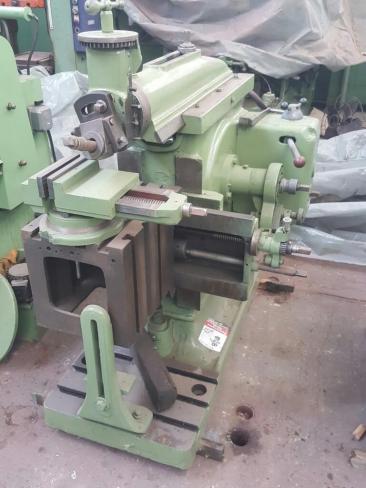 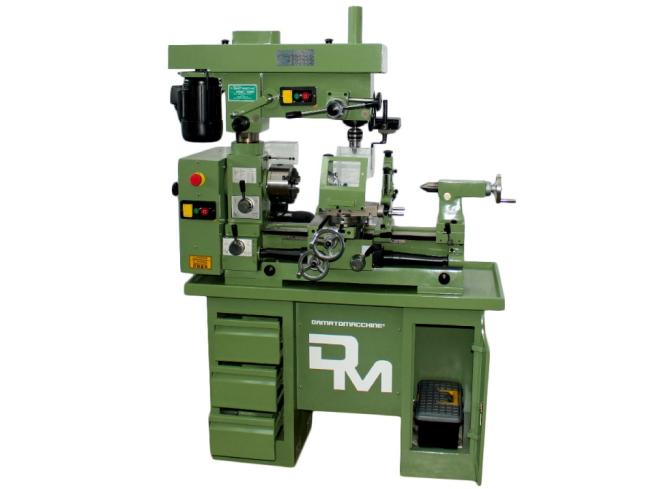 Clases de Automatización: Mecánica
Los grandes problemas de la automatización mecánica es la longitud, en muchas ocasiones, de las cadenas cinemáticas y, por supuesto, la sincronización de movimientos en los órganos móviles. Las primeras máquinas automáticas fueron de tipo mecánico.
[Speaker Notes: Aun hoy en día gran parte de los procesos automáticos tienen como elementos de trabajo y maniobra mecanismos de tipo mecánico. Podemos pensar en los engranajes y poleas de las puertas automáticas, ascensores e, incluso, robots industriales]
Automatización Electrónica
Clases de Automatización: Electrónica
Con la llegada de la electrónica a la industria ha supuesto una verdadera revolución y ha permitido que la automatización industrial dé un paso de gigante.
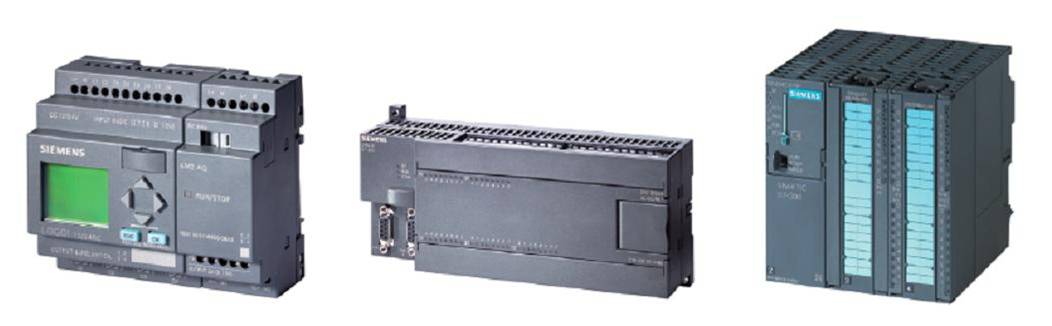 [Speaker Notes: La base de este avance en la automatización ha sido el sistema digital, que ha desembocado en el ordenador y, naturalmente, en el autómata programable]
Clases de Automatización: Electrónica
Con la llegada de la electrónica a la industria ha supuesto una verdadera revolución y ha permitido que la automatización industrial dé un paso de gigante.
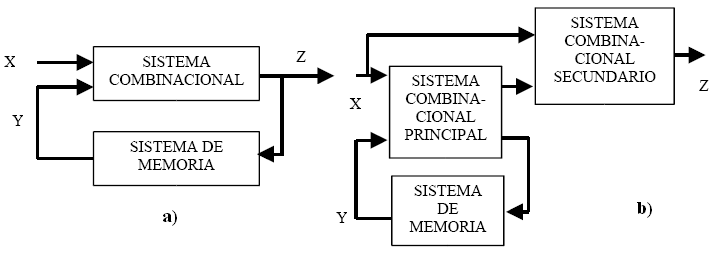 [Speaker Notes: El  proceso  se  puede  descomponer  en  una  serie  de  estados  que  se activarán de forma secuencial (variables internas).

•  Cada uno de los estados cuando está activo realiza una serie de acciones sobre los actuadores (variables de salida).
•  Las señales procedentes de los sensores (variables de entrada) controlan la transición entre estados.
•  Las variables empleadas en el proceso y sistema de control (entrada, salida internas), son múltiples  y  generalmente  de  tipo  discreto,  solo  toman  dosvalores   activado   o   desactivado.   Por   ejemplo,   un   motor   solo   estará funcionando o parado; un sensor situado sobre un cilindro neumático estará activado cuando esté el émbolo del cilindro situado a su altura y desactivado en caso contrario.]
Clases de Automatización: Electrónica
Con la llegada de la electrónica a la industria ha supuesto una verdadera revolución y ha permitido que la automatización industrial dé un paso de gigante.
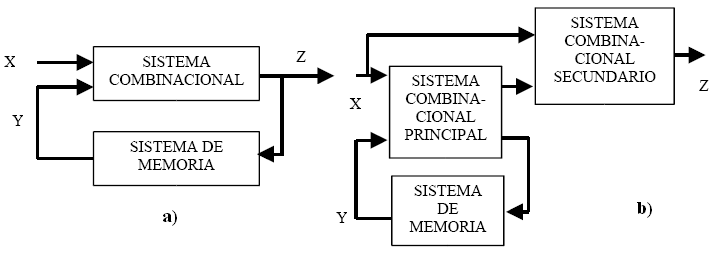 [Speaker Notes: El  proceso  se  puede  descomponer  en  una  serie  de  estados  que  se activarán de forma secuencial (variables internas).

•  Cada uno de los estados cuando está activo realiza una serie de acciones sobre los actuadores (variables de salida).
•  Las señales procedentes de los sensores (variables de entrada) controlan la transición entre estados.
•  Las variables empleadas en el proceso y sistema de control (entrada, salida internas), son múltiples  y  generalmente  de  tipo  discreto,  solo  toman  dosvalores   activado   o   desactivado.   Por   ejemplo,   un   motor   solo   estará funcionando o parado; un sensor situado sobre un cilindro neumático estará activado cuando esté el émbolo del cilindro situado a su altura y desactivado en caso contrario.]
Clases de Automatización: Electrónica
En función de cómo se realice la transición entre estados, los controladores secuenciales pueden ser de dos tipos: asíncronos y síncronos.
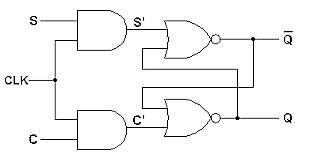 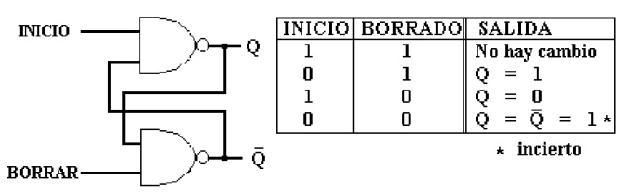 Síncronos
Asíncrono
[Speaker Notes: Asíncronos: La transición entre los estados se produce en el mismo instante en que se produce una variación en las variables de entrada.
Síncronos: La transición a un determinado estado se produce en función de las variables de entrada sincronizadas mediante una señal de reloj de frecuencia fija, de forma que la transición entre estados solo se produce para cada señal de reloj.]
Clases de Automatización: Electrónica
Medios utilizados
El elemento básico de un automatismo cableado es el relé o, en su versión industrial, el contactor. Los relés se pueden accionar por medio de interruptores y pulsadores, pero también a través de sensores: termostatos, presostatos, células fotoeléctricas, detectores de movimiento, etc.
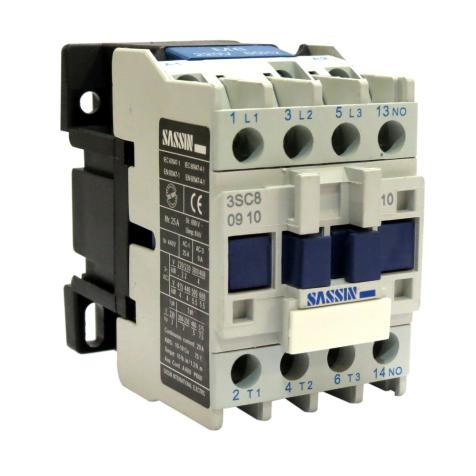 [Speaker Notes: Además de posibilitar la automatización de los procesos, los relés permiten el mando a distancia, de manera que las instalaciones industriales se pueden separar en 2 circuitos: el circuito de mando y el circuito de potencia. En el circuito de mando, situado en zonas de fácil acceso y libre de riesgos para el operador porque se trabaja con tensiones e intensidades pequeñas, se generan las órdenes de accionamiento. En el circuito de potencia o fuerza, situado junto a la máquina donde se realiza la transformación de energía, se trabaja con magnitudes elevadas que resultarían peligrosas para el operador si se efectuara un accionamiento directo.]
Clases de Automatización: Electrónica
Medios Utilizados
El circuito sobre el que actúa el relé sirve de control o de señalización. Muchos son los dispositivos eléctricos que cumplen con esta definición. Desde el relé simple hasta relé temporizado con los mecanismos más complejos para el accionamiento o el relé diferencial
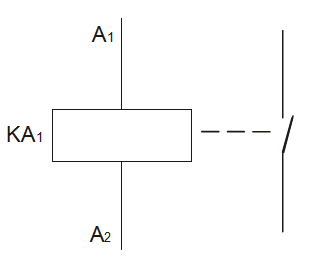 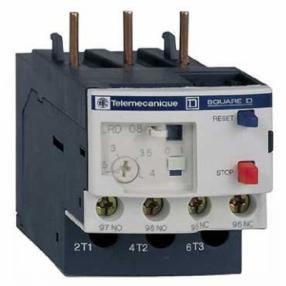 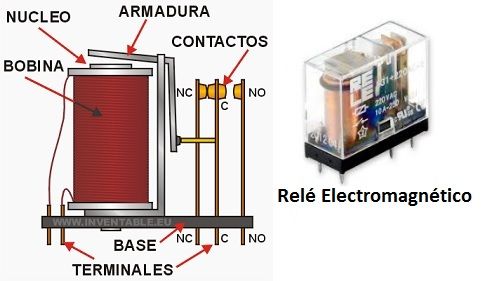 Relé Térmico
[Speaker Notes: Dependiendo    del    principio    de    funcionamiento, tradicionalmente,  se  distinguían  dos  tipos  de  relés,  el térmico  y  el  .  Hoy  en  día,  especialmente  en circuitos de control de potencia de motores, están aplicándose cada vez con más frecuencia los llamados relés electrónicos o relés de estado sólido, basados en materiales semiconductores.

En general, cuanto más baja es la potencia a controlar, tanto más adecuado es un relé electrónico frente al correspondiente relé eléctrico.]
Clases de Automatización: Electrónica
Relé térmico
Está formado por una lámina bimetálica que se dobla al ser calentada por un exceso de corriente, provocando la desconexión de un contacto.
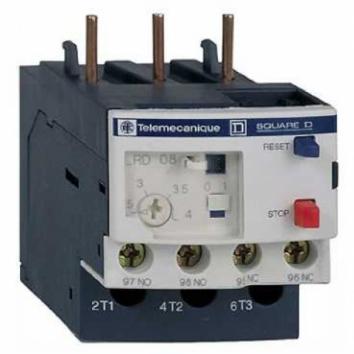 [Speaker Notes: Se emplea como protección frente a sobrecargas, siendo su velocidad de desconexión inversamente proporcional a la sobrecarga. (Se entiende por sobrecarga la condición de funcionamiento de un circuito eléctrico sin defecto, que provoca una corriente superior a la nominal).Cuando se produce la desconexión por efecto de la sobrecarga, debe esperarse a que enfríe el bimetal y se cierre el contacto para que la corriente circule de nuevo por el circuito]
Clases de Automatización: Electrónica
Relé electromagnético
El relé electromagnético está basado en la fuerza ejercida por un campo magnético sobre un material ferromagnético.
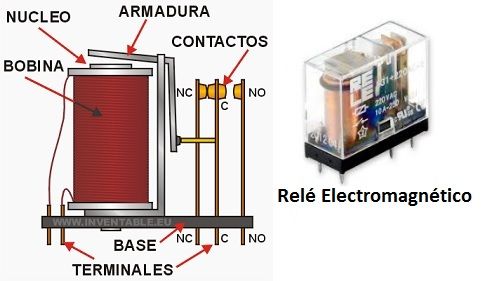 [Speaker Notes: Constan de una armadura fija y otra móvil. Sobre la fija se dispone una bobina, que será la encargada de crear el campo magnético, cuando circule una corriente eléctrica, necesario para atraer rápidamente a la armadura móvil. Sujeto mecánicamente a la armadura está el bloque de contactos (normalmente abiertos y normalmente cerrados), los cuales cambian de posición (los abiertos se cierran y los cerrados se abren) al ser atraída la armadura móvil.]
Clases de Automatización: Electrónica
Contactor
La definición dada para el relé puede servir igualmente para el contactor. Su funcionamiento está basado en el mismo principio. Las diferencias radican en los valores de las magnitudes eléctricas que se manejan con uno y otro dispositivo. El contactor está pensado para trabajar como interruptor automático, con corrientes y tensiones más elevadas.
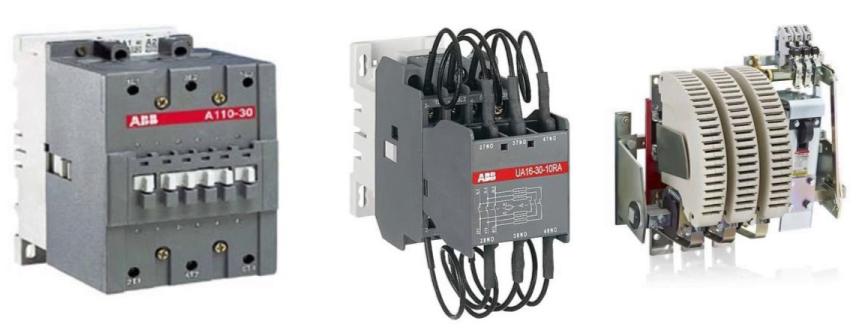 Clases de Automatización: Electrónica
Contactor
En esencia, el funcionamiento de un contactor es similar al del relé. Al aplicar corriente a su bobina, el campo magnético formado por esta, atrae al núcleo móvil y este desplazamiento es el que cierra los contactos, ya que unos están fijos y otros se desplazan con la parte móvil del núcleo.
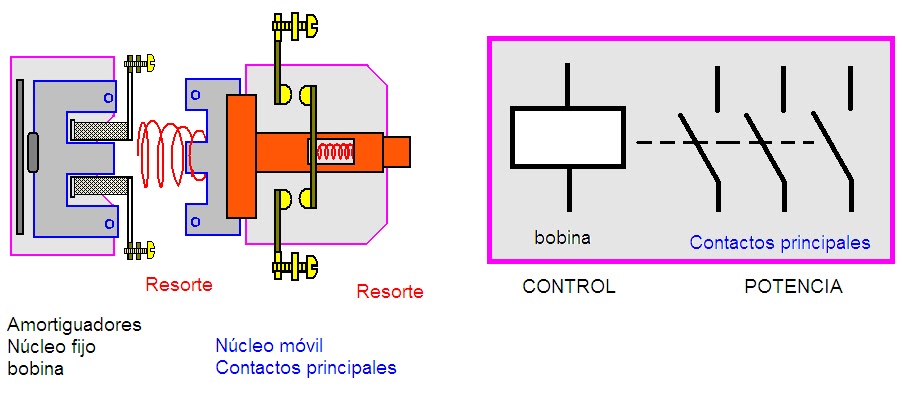 Clases de Automatización: Electrónica
Contactor
Las partes principales de un contactor son:
-El electroimán. 
- Los   contactos   principales.   
-Los contactos auxiliares. 
-Las cámaras de extinción del arco.
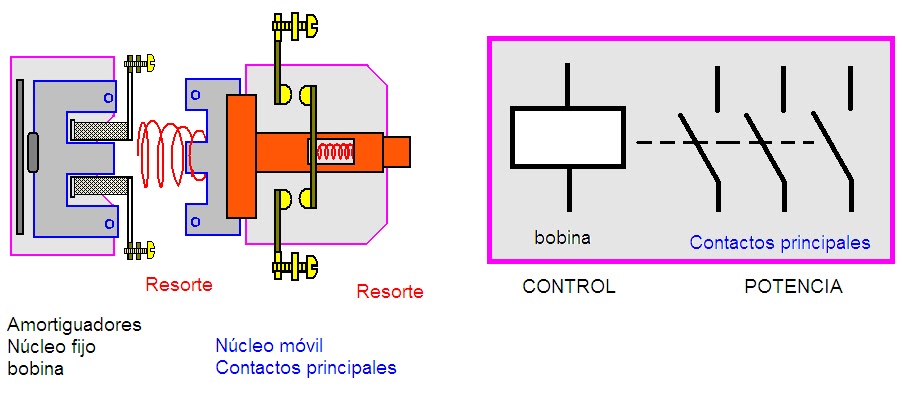 [Speaker Notes: - El electroimán. El electroimán, es el órgano motor del contactor. Está formado por una bobina y un núcleo magnético, con una parte fija y otra móvil.

-   Los   contactos   principales.   Los   contactos   principales,   que   son generalmente tres, son los elementos que establecen o interrumpen el paso de la corriente principal. Están construidos generalmente de una aleación de plata, y pueden ser de conexión sencilla o doble.

- Los contactos auxiliares. Son una serie de pequeños contactos que en mayor o menor número llevan los contactores, unos abiertos y otros cerrados, accionados también por el electroimán, y destinados a funciones específicas de mando, como son, enclavamientos, autoalimentación, seguridad, etc.

- Las cámaras de extinción del arco. Como su propio nombre indica, tienen por misión apagar lo más rápidamente posible el arco que se forma entre los contactos móviles y fijos durante la desconexión del contactor para alargar la vida de estos.]